Object-Orientated Design(Summary)
Damian Gordon
Class
Object
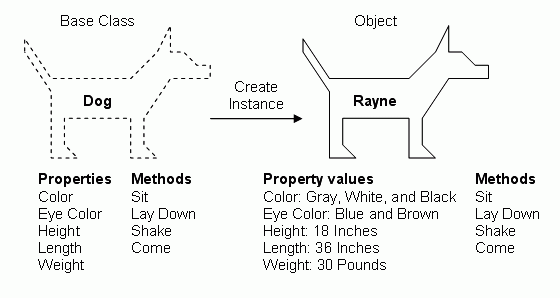 Instantiate
Class
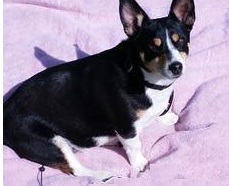 Tiny
Attributes
Methods
Object Orientation
UML Class Diagram
go in >
go in >
1
*
1
*
Orange
Basket
Apple
Barrel
+weight: float
+orchard: string
+date_picked: date
+basket: Basket
+location: string
+oranges: list
+colour: string
+weight: float
+barrel: Barrel
+size: int
+apples: list
+pick(backet: Basket)
+squeeze( ): juice
+sell(cust: Customer)
+discard( )
+pick(backet: Basket)
+squeeze( ): juice
+sell(cust: Customer)
+discard( )
Information Hiding
Other
Classes
Encapsulation
Attrib1
Attributes
Attrib2
Methods
Method1
Public Interface:
Attrib1
Attrib2
Method1
Composition
Player
Car
Driver
drives >
+brakes
+accelerator
2
Position
make_move >
+steer( )
+change_gears( )
+apply_brakes( )
1
+chess_board: Board
1
Chess Set
Abstraction
64
+pieces: list
+board: Board
1
Car
1
Mechanic
+disc_brakes
+engine
+transmission
Board
32
fixes >
Piece
1
+chess_set: ChessSet
+positions: Position
+adjust_breaks( )
+change_oil( )
+chess_set: ChessSet
Inheritance
Piece
+chess_set: ChessSet
+colour: Sting
Castle
Pawn
+shape: String
+shape: String
+move(Board)
+move(Board)
Queen
Bishop
King
Knight
+shape: String
+shape: String
+shape: String
+shape: String
+move(Board)
+move(Board)
+move(Board)
+move(Board)
Objects in Python(Summary)
Damian Gordon
def __init__(self,x,y):
        self.move(x,y)
 # END Init
class <ClassName>:
    <Do stuff>
# END Class
Object. Attribute = Value
def __init__(self,x,y):
‘Initialise the point position’
        self.move(x,y)
 # END Init
DocStrings
class Point:

    def reset(self):
        self.x = 0
        self.y = 0
    # END Reset

# END Class
Adding Methods:
This is all you need
Modules and Packages(Summary)
Damian Gordon
# PROGRAM Calling-Point-Docstrings:

import Pointdocstrings

p1 = Pointdocstrings.Point()
p2 = Pointdocstrings.Point()
# PROGRAM Calling-Point-Docstrings:

from Pointdocstrings import Point

p1 = Point()
p2 = Point()
# PROGRAM Calling-Point-Docstrings:

from Pointdocstrings import Point as Pt

p1 = Pt()
p2 = Pt()
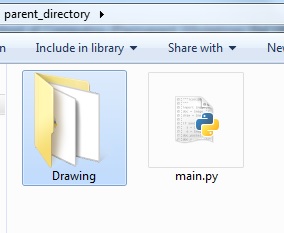 If Point-call.py 
wants to call 
Point-docstrings.py, you can say:

From .Point-docstrings import Point
If Theorem.py 
wants to call 
Point-docstrings.py, you can say:

From ..Point-docstrings import Point
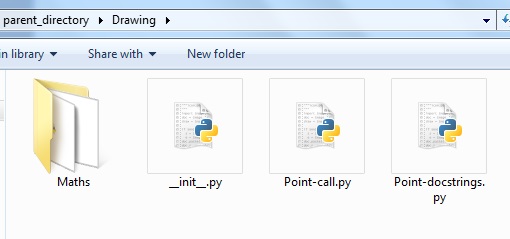 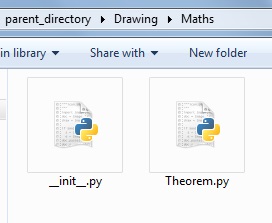 Access Control(Summary)
Damian Gordon
Access Control
By convention, if we prefix a method or attribute with a single underscore ( _ )  we are telling everyone that this method or attribute should not be used by other objects except in the most dire circumstances.
If we want to more strongly suggest that the methods or attributes are for internal use only we can use a double-underscore ( _ _ ) which means Python will try a little harder to make it private
class SecretString:
    ‘‘‘A not-at-all secure way to store a string.’’’


    def __init__(self, plain_string, pass_phrase):
        self.__plain_string = plain_string
        self.__pass_phrase = pass_phrase
   # End __init__


def decrypt(self, pass_phrase):
      '''Only show the string if the pass_phrase.'''
        
        if pass_phrase == self.__pass_phrase:
        # THEN
            return self.__plain_string
        else:
            return ''
        # Endif;
    # End decrypt.
# End Class.
>>> secret_string = SecretString("ACME: Top Secret", “secretpass")

>>> print(secret_string.decrypt("secretpass"))

ACME: Top Secret
>>> print(secret_string.__plain_string)
Traceback (most recent call last):
  File "<pyshell#9>", line 1, in <module>
    print(secret_string.__plain_string)
AttributeError: 'SecretString' object has no attribute '__plain_string‘

>>> print(secret_string.plain_string)
Traceback (most recent call last):
  File "<pyshell#10>", line 1, in <module>
    print(secret_string.plain_string)
AttributeError: 'SecretString' object has no attribute 'plain_string'
>>> print(secret_string._SecretString_ _plain_string)

ACME: Top Secret
Third-Party Libraries(Summary)
Damian Gordon
Third-Party Libraries
If you want to find packages that might be of use to you, you can use the Python Package Index (PyPI):

 http://pypi.python.org
Basic Inheritance(Summary)
Damian Gordon
class MySubClass(object):
pass
# End Class.
class Supplier(Contact):

   def order(self, order):
       print(“The order will send ”
          “’{}’ order to ‘{}’”.format(order,self.name))
   # End order.

# End Class
Contact
Supplier
Inherit
class SupplierCheck(Supplier):
   def order(self, order, balance):
       if balance < 0:
       # THEN
           print("This customer is in debt.")
       else:
           print("The order will send our "
             "'{}' order to '{}'".format(order,self.name))
   # End order.
# End Class
This new class overrides the order method to now explore the new balance attribute.
Overriding
Super
class SupplierCheck(Supplier):
   def order(self, order, balance):
       if balance < 0:
       # THEN
           print("This customer is in debt.")
       else:
           super().order(order)
   # End order.
# End Class
The super( ) class calls the superclass method from the subclass.
Multiple Inheritance(Summary)
Damian Gordon
Multiple Inheritance
A subclass can inherit from multiple superclasses, and have the functionality of all of those superclasses available to it.

This is called Multiple Inheritance.

It sounds simple, and it is simple, but it is considered a very tricky to implement in a clear way.
class MailSender:
	def send_mail(self, message)
    	     print(“Sending mail to ” + self.email)
         # e-mail logic here
    # END send_mail.
# END class.
The simplest and most useful form of multiple inheritance is called a mixin.

A MIXIN is a class that is specifically created to be a superclass that other classes will inherit methods and attributes from.
class EmailableContact(Contact,MailSender):
    # Do stuff
# END class.
Polymorphism(Summary)
Damian Gordon
Polymorphism
AudioFile
_ _init_ _( )
MP3File
WAVFile
OGGFile
play( )
play( )
play( )
class AudioFile:
    def _ _init_ _(self, filename):
        if not filename.endswith(self.ext):
            # THEN
            raise Exception(“Invalid format”)
        # ENDIF;
        self.filename = filename
    # END init()
# END CLASS.
class MP3File(AudioFile):
    ext = “mp3”
    def play(self):
      print(self.filename)
    # END play
# END CLASS.
class WAVFile(AudioFile):
    ext = “wav”
    def play(self):
      print(self.filename)
    # END play
# END CLASS.
class OGGFile(AudioFile):
    ext = “ogg”
    def play(self):
      print(self.filename)
    # END play
# END CLASS.
Migrating toObject-Oriented Programs(Summary)
Damian Gordon
class Polygon:
    def _ _init_ _(self):
        self.vertices = []
    # END init

    def add_point(self, point):
        self.vertices.append((point))
    # END add_point

 def perimeter(self):
     perimeter = 0
     points = self.vertices + [self.vertices[0]]
     for i in range(len(self.vertices)):
         perimeter += points[i].distance(points[i+1])
     # ENDFOR
     return perimeter
  # END perimeter

# END class perimeter
class Colour:
    def _ _init_ _(self, rgb_value, name):
        self._rgb_value = rgb_value
        self._name = name
    # END _ _init_ _

    def set_name(self, name):
        self._name = name
    # END set_name

    def get_name(self):
        return self._name
    # END get_name        
# END class.
The __init__ class is the same as before, except the internal variable names are now preceded by underscores to indicate that we don’t want to access them directly
The set_name class sets the name variable instead of doing it the old way: 
x._name = “Red”
The get_name class gets the name variable instead of doing it the old way: 
Print(x._name)
But that only works if we do this:
print(redcolour.get_name())

What if we have a load of code written already that does this?
print(redcolour._name)

Python provides us with a magic function that takes care of this, and it’s called property.

 name = property(_get_name, _set_name)
Manager Objects(Summary)
Damian Gordon
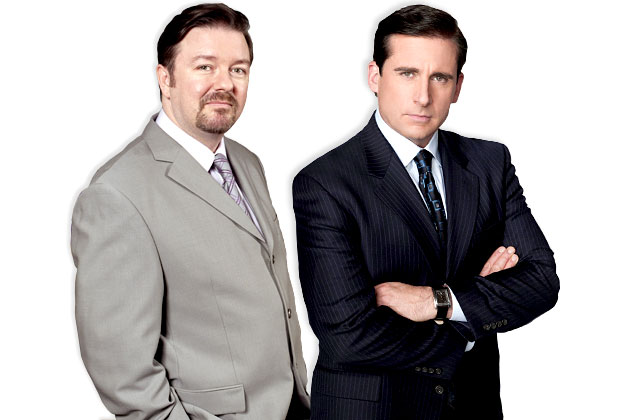 Manager Objects
The manager class and objects don’t really do much activity themselves, and instead they call other methods, and pass messages between those methods.
def zip_find_replace(self):

    self.unzip_files()
    self.find_replace()
    self.zip_files()

# END zip_find_replace